samen doen → samen leren → samen doen → samen leren → samen doen → samen leren → samen doen → samen leren → samen doen → samen leren → samen doen → samen leren → samen doen → samen leren → samen doen → samen leren → …
StartbijeenkomstProjectleidersMinor Fit voor de ToekomstGemeente Veere
Hans de Bruin en Daniëlle Mostert-Al, HZ University of Applied Sciences
Petra de Braal, Solidarity University
Maart 2020
Veranderende rol van de gemeente ten opzichte van leefbaarheid en inrichting van de omgeving:
omgevingswet
participatie
Hoe kan de gemeente Veere hier een leidende rol in nemen met inachtneming van uiteenlopende belangen van belanghebbenden?
De uitdaging
Maatschappelijke uitdaging staat centraal
Vraagstukken over leefbaarheid: omgevingswet, maar ook  eenzaamheid, armoede, criminaliteit, energietransitie, mobiliteit, …
Complexe – wicked – vraagstukken
Geen duidelijk probleem, vele belanghebbenden met verschillende visies, vermengt met andere problemen
Standaard projectaanpak werkt dan niet
Gezamenlijke verantwoordelijkheid
Gemeente, burger, bedrijfsleven, instanties, onderwijs
Aanpak: van wij-zij (tegenstelling) naar door-ons (gezamenlijk)
Duurzame veranderingen en verbeteringen tot stand brengen
Samen doenenSamen leren
Verschillende disciplines hebben elkaar nodig om oplossingen te vinden. Je zult de grenzen van je eigen discipline moeten overschrijden en handelen in disciplines waar anderen zijn gespecialiseerd. Wederzijdse beïnvloeding bepaalt de inhoud en details van betekenisvolle en wenselijke oplossingen.
Interdisciplinair en integraal samenwerken
Axioma: we got to move, een feit en een call to action.
Opdracht 1: creëer bewegingsruimte
Wederzijds begrip (mutual understanding)
Herkennen en erkennen van elkaars wereldbeelden (niet noodzakelijkerwijs eens zijn)
Oordeel uitstellen
Opdracht 2: bepaal de juiste richting
Gedeelde betekenis (shared meaning)
Sturen op culturele identiteit: wie zijn we, wat doen we?
Verificatie (dingen goed doen) → validatie (gezamenlijk de goede dingen doen). Uiteindelijk doen we de goede dingen goed.
Met als doel veranderingen te bewerkstelligen
Beargumenteerd wenselijk en cultureel haalbaar
Blijvende impact
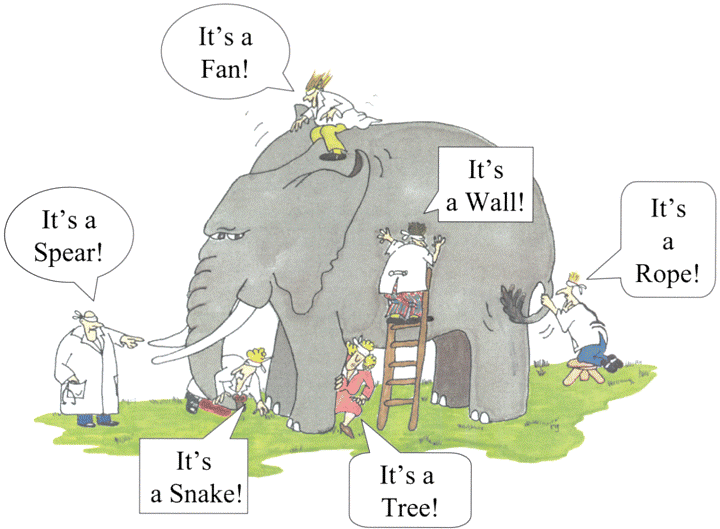 Drie principeséén axioma,twee opdrachten
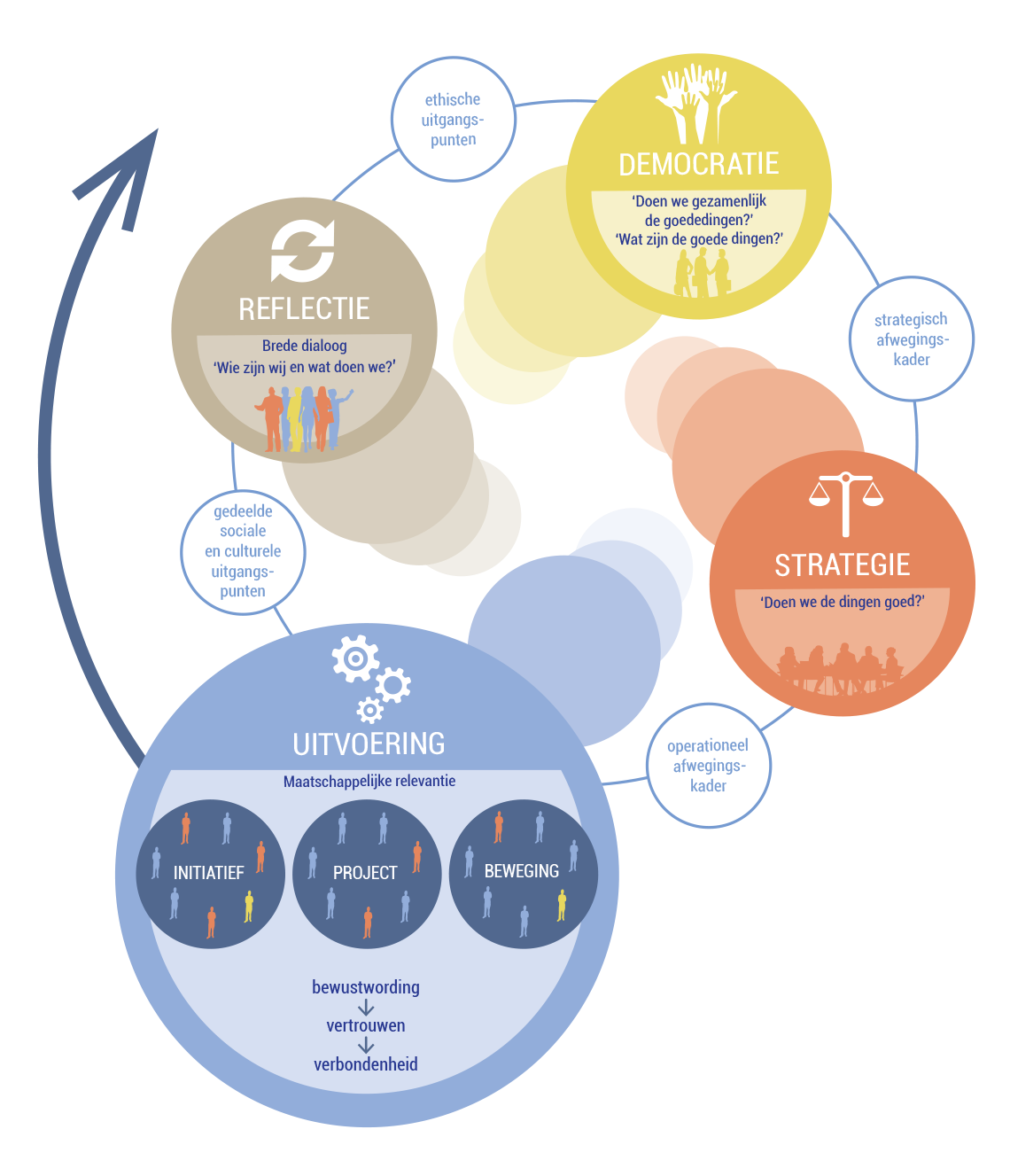 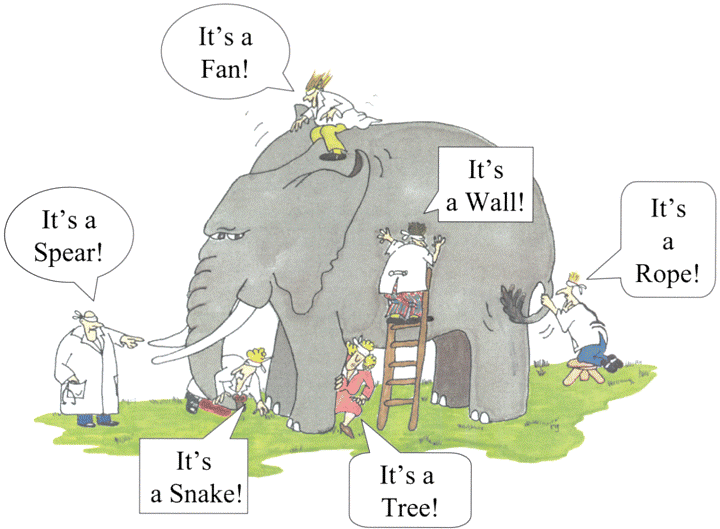 Wereldbeelden,aannames en overtuigingen ontdekken
Een Verander-Begeleider (VB) begrijpt de organisatiedoelen, de verschillende belangen en opvattingen van belanghebbenden gerelateerd aan wereldwijde en lokale ontwikkelingen, en is in staat om strategische interventies te ontwikkelen voor duurzame transities in de gemeente Veere.
Verander-Begeleider(Facilitator of Change)
Competenties
PMW cursus is onderdeel van de minor FvdT

Contouren TwynstraGudde PmW cursus:
Combinatie tussen ‘harde’ kennis over de methode (op basis van de vastgestelde handleiding) en ‘zachte’ vaardigheden die in de praktijk nodig zijn. Bijzondere aandacht voor zachte vaardigheden.
Aandacht voor o.a.: projectbelang versus themabelang, integraal samenwerken binnen een projectteam, creatief zijn zonder het proces los te laten, onderhandelen, samenwerking met externe partijen, leidinggeven aan onderlinge samenwerking, overtuigend een verhaal overbrengen.
De training wordt gegeven in twee hele dagen over de basis van Basisopleiding Projectmatig Werken en eventueel aangevuld met verdieping op de zachte vaardigheden van de projectleider.
Connectie metProjectMatig Werken (PMW)cursus
Iedere deelnemer verwerkt zijn opgedane inzichten gedurende het traject in een portfolio.

Een minor staat voor 30 EC (European Credits = studiepunten), maar dan moet aantoonbaar voldaan zijn aan competenties en leeruitkomsten.

Wie voor de punten gaat, zal extra inspanningen moeten leveren.
Voor de punten?
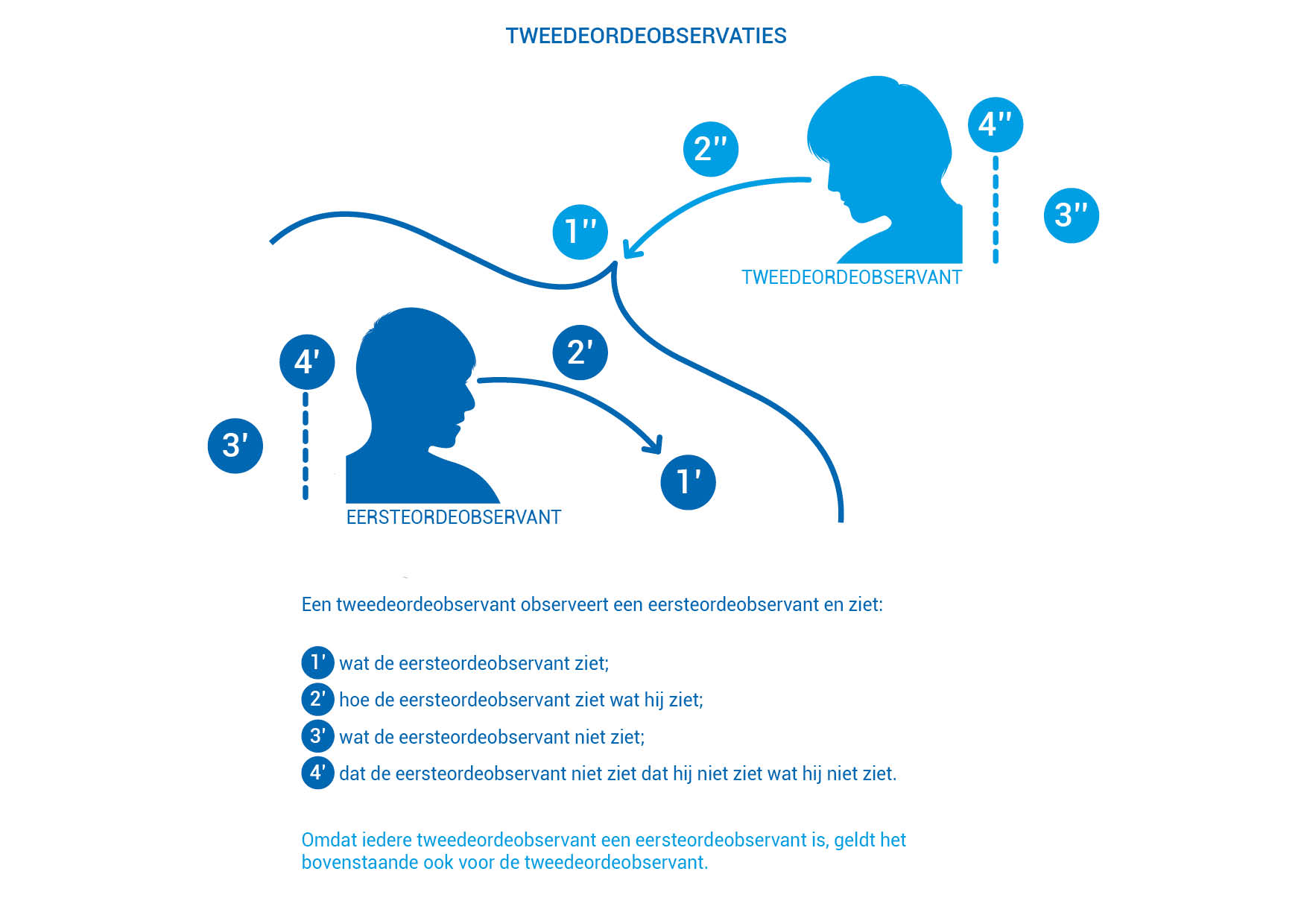 Voorbeeld:Tweede-orde-observaties
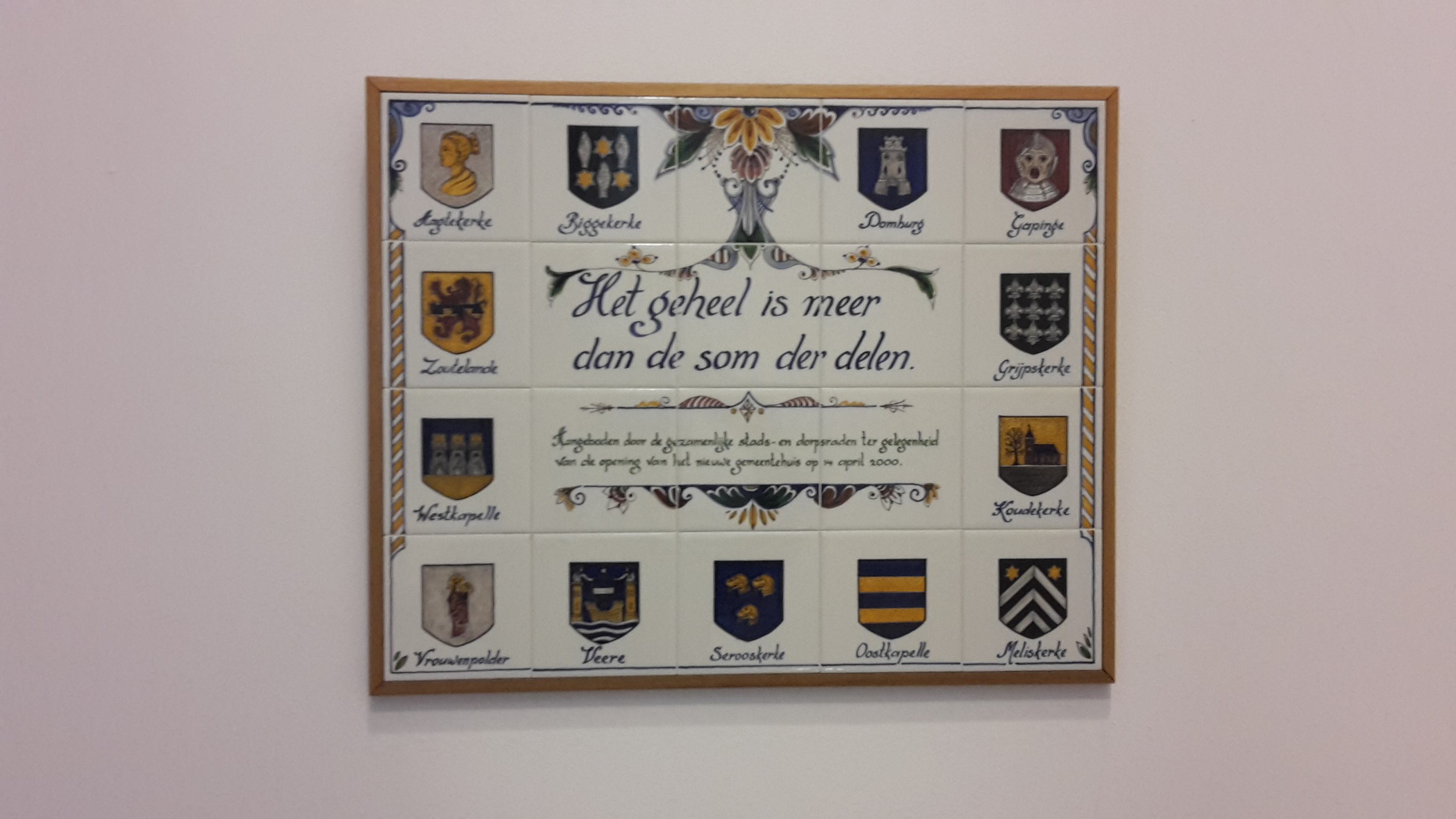 Integraal denken
Systeemdenken:
Elementen en relaties: het geheel is meer dan som van de delen;
Het geheel leren kennen door inzicht in elementen, maar je moet het geheel kennen om de elementen te beschouwen: een herhalend (iteratief) proces.
Proces:
Onderzoeken wat er speelt in een problematische situatie, met o.a. rijke plaatjes en geleide gesprekken;
De situatie gestructureerd in beeld brengen, met o.a. de PQR formule;
Een dialoog voeren over breed gedragen verbeterrichtingen;
Het implementeren van verbeteringen.
Oefenen:
Training in het maken van rijke plaatjes (rich pictures) om een problematische situatie in beeld te brengen (de eerste oefensessie van eind maart met de lokale ondernemer zou als oefenopdracht kunnen dienen. Hoe brengen we deze ingewikkelde situatie goed in beeld).
Training in wat, hoe, waarom (PQR formule) uitgebreid met situaties, rollen in situaties, condities en overtuigingen.
Training in geleide gesprekken (guided conversations)
De basis(eerste drie workshops):Integraal denken=Systeemdenken
De gewenste ontwikkeling van een deelnemer wordt vastgesteld in een startbijeenkomst en individueel gesprek;
De deelnemer participeert in één of meer projecten die raakvlakken hebben met zijn dagelijkse praktijken. Een project dient als vehikel voor learning on the job; 
12 workshops van een dagdeel.
Doorlooptijd 14 maanden (een indicatie, geen strikte grenzen), sterk afhankelijk van beschikbare projecten die als leer-setting kunnen worden gebruikt;
Verschillende instapmomenten gestuurd door de start van de projecten;
Indien gewenst, individuele coaching voor het begeleiden van de professionele ontwikkeling van een deelnemer;
Strategisch procesbegeleiding, coachend op proces. De procesbegeleider fungeert als een rolmodel en geeft, waar het kan, de deelnemer de ruimte om persoonlijke en inhoudelijke stappen te zetten;
1 keer per maand toepassingssessie met en tussen deelnemers met als uitgangspunt de inhoud van een concreet project. Bij voorkeur worden leden van het MT/DT en College/Gemeenteraad uitgenodigd voor deelname aan toepassingssessies;
Bij een goede afronding van de minor, vastgesteld middels een assessment, ontvangt een deelnemer een certificaat ter waarde van 30 EC (European Credits). Het opstellen van een portfolio is hierbij een voorwaarde.
Minor FvdTkenmerken
Hoe nu verder?
Ten slotte